Effective Polyakov line actions from the relative weights method
arXiv: 1301.4977, 1305.0048, and in progress
Jeff Greensite and Kurt Langfeld
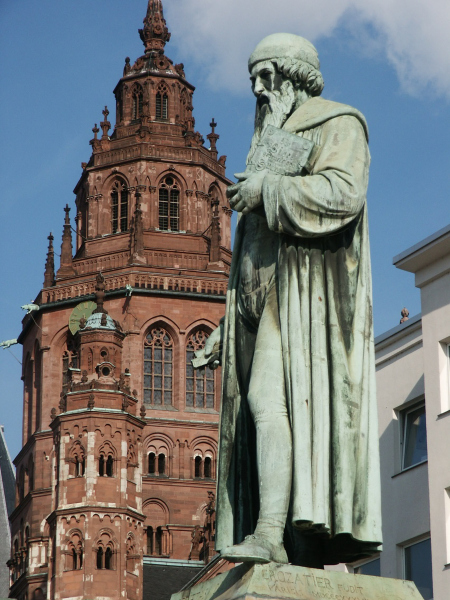 Lattice 2013
Mainz, Germany
July 2013
Effective Polyakov Line Action (PLA)
Start with lattice gauge theory, and integrate out all d.o.f. subject to the constraint that the Polyakov lines are held fixed.  In temporal gauge:






Motivation:

   possible insight into the deconfinement transition

   address the sign problem    ✔

PLAs with a chemical potential  ⇒  solve  by dual representation, stochastic      quantization, reweighting, mean field…

The problem is to find the PLA corresponding to lattice QCD.
Previous work:

Strong coupling + hopping parameter expansions:                            Langelage et al. (2012)

Inverse Monte Carlo:  Heinzl et al. (2005) 

Demon method:                                                                                                      Gocksch & Ogilvie (1985) ,  Velytsky (2008), Wozar et al (2008)


A crucial test:  compare Polyakov line correlators



in both the effective PLA and the underlying lattice gauge theory.

We do not believe that an accurate agreement has been demonstrated, at least
up to now, in any of these approaches.
Relative Weights Method
The method lets us compute   dSP/dλ ,  where λ parametrizes a path through the space of all Polyakov line holonomies  {Ux(λ), all x}. 















From such derivatives, we try to deduce SP itself.
Let  Ux’  and  Ux”  be two configurations, corresponding to  λ0- ½ Δλ   and   λ0 + ½ Δλ  respectively.   Define the PLA difference





and lattice actions (in temporal gauge) with fixed holonomies






so that, e.g.
Then









where the notation <…>” refers to a VEV in the probability distribution




We then have





But which derivatives will help us to determine SP ?
Differentiation wrt Fourier components
Start with SU(2).  The PLA can only depend on the Polyakov lines


 
Fourier expand





We compute


via relative weights at a “typical” point in field configuration space, i.e. a thermalized configuration generated by lattice Monte Carlo.
Procedure

generate a thermalized lattice configuration Uμ(x) by the usual lattice Monte Carlo,  and set    



Fourier decompose Px=  ½ Tr[Ux] and set  ak=0.  Call this         .  Construct








 Compute                                                                                                                    


        by the relative weights method.
and corresponding holonomies  U’x ,  U”x ,  with
SP is bilinear in Px
β=2.2 ,  243 x 4  lattice volume
Here is a plot of                                                                    


Note that it is independent of  α   ⇒    SP  is quadratic in  ak  ⇒  SP  is bilinear in  Px .
take




with




so









(relative factor of 2:                                                                          )
lattice momentum





large  kL data fits a 
straight line




which determines c1 , c2 , and                                at large kL  .


If it were true that                                at all  kL , it would mean that



 
which is long-range (violates Svetitsky-Yaffe assumption).
make the simplest modification:






and determine  rmax  from a fit to the kL →  0  data.   rmax = 3 works nicely.
Effective Polyakov Line Action
with  c1  ,  c2  ,   rmax   determined from the  dSP/dak  data.


So, how well does it work?   The obvious test:   compare correlators



in both the effective theory, and the underlying lattice gauge theory.
β=2.2, 243 x 4

















Agreement to O(10 -5)  !
A test at strong-coupling:  β = 1.2
The data fits    c1 - 2c2kL2  over the whole range, which implies  




a nearest-neighbor coupling.
The result, compared to SP determined from a lowest-order strong coupling expansion at β=1.2, is
Adding a Matter Field
We now add a fixed-modulus scalar field to the action, breaking the Z2 center symmetry:




 
we work at  κ = 0.75  and   β = 2.2   on a 243 X 4  lattice as before. 

This time, the PLA picks up a Z2-symmetry breaking term which is linear in  Px



 
 


The first term is linear in  a0  ,   which we can determine from the dS/da0  data.
This is the  dS/da0  data at

β=2.2 , κ = 0.75 ,  243 X  4

shown over a large (upper) and small (lower) range of α.


The coefficient  c0 of the linear term in SP  is  determined from                   the  intercept with the y-axis.
Our effective theory gives the blue triangles  c0 = 0.0236(14).  We get a perfect fit if we use a value  c0 = 0.02165  (red circles)  about  1.4 σ  from our estimate.
Preliminary results for SU(3)
As before, generate a thermalized configuration, extract the Polyakov lines, Fourier decompose, and set one momentum mode, ak=0.  The resulting configuration is         .   Then construct






and from these the corresponding holonomies   U’x    and   U”x  .   This is not quite as straightforward as for SU(2), but it can be done.


Then we compute                                           by relative weights.

A complication

       The data indicates, in addition to the bilinear term, also the presence of a
        quadrilinear term.
SU(2)                                                       SU(3)
we find










with kernel





 and constants  c1 , c2 ,  rmax ,  q1 , q2  determined from the data.
Results – including off-axis points,  at   

                    β = 5.6 ,  Νt = 6                    and                     β = 5.5 ,  Νt = 4 
                         (includes off-axis points)
Relevance to the Sign Problem
Once we have obtained the PLA  SP   at  μ=0 , we get the PLA at  μ≠0  by a simple substitution:





uestion:  Why is that the right thing to do?

nswer:   This is the correct substitution to all orders in the gauge coupling β and hopping parameter  h .   It is reasonable to assume that it holds in general.

Given  SPμ   at finite chemical potential, we can apply any of the methods used so far on Polyakov line actions:  

       dual representation, stochastic quantization, reweighting, mean field..

to solve the theory.
in a strong coupling/hopping parameter expansion:








where



In the same way:
comparing the two expansions at  μ = 0 and  μ ≠ 0 , we see that to all orders in coupling  β  and hopping parameter  h








It means that once we have found the PLA at  μ = 0 ,  the PLA at  μ ≠ 0  follows from a simple substitution.
Next Steps
Other values of  β   and  Nt    in SU(3)  for the pure gauge theory.


Add in a scalar field breaking the Z3  symmetry.  Find the corresponding action  SPμ   ,   and determine transition points in the  T-μ  plane by one of the applicable methods.


Throw in quark fields.  First heavy,  then light.   Again try to solve the resulting PLA  at μ≠0  to find the phase diagram.